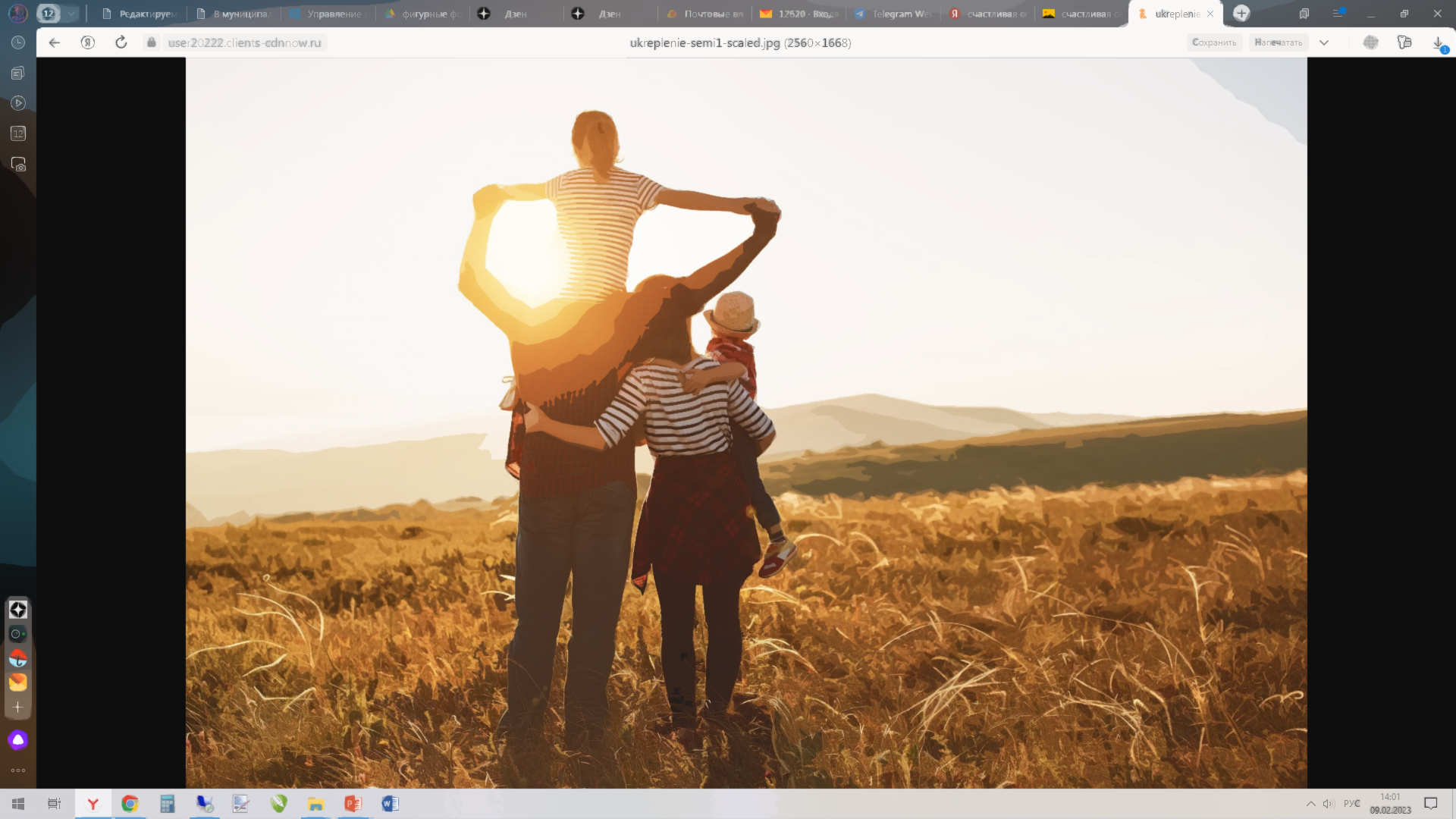 О реализации на территории Ульяновской области национального проекта «Демография»
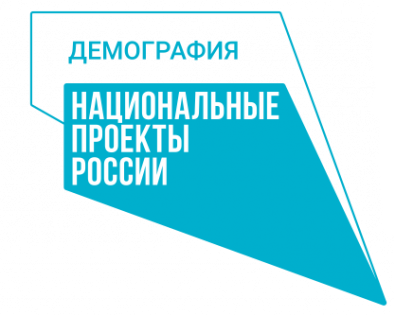 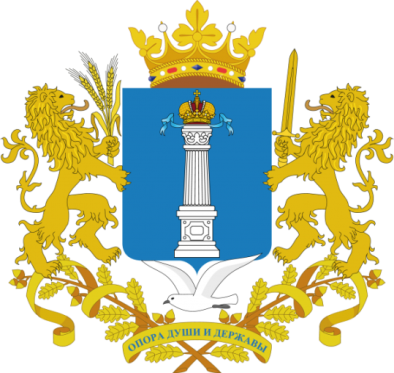 МИНИСТЕРСТВО СОЦИАЛЬНОГО РАЗВИТИЯ
УЛЬЯНОВСКОЙ ОБЛАСТИ
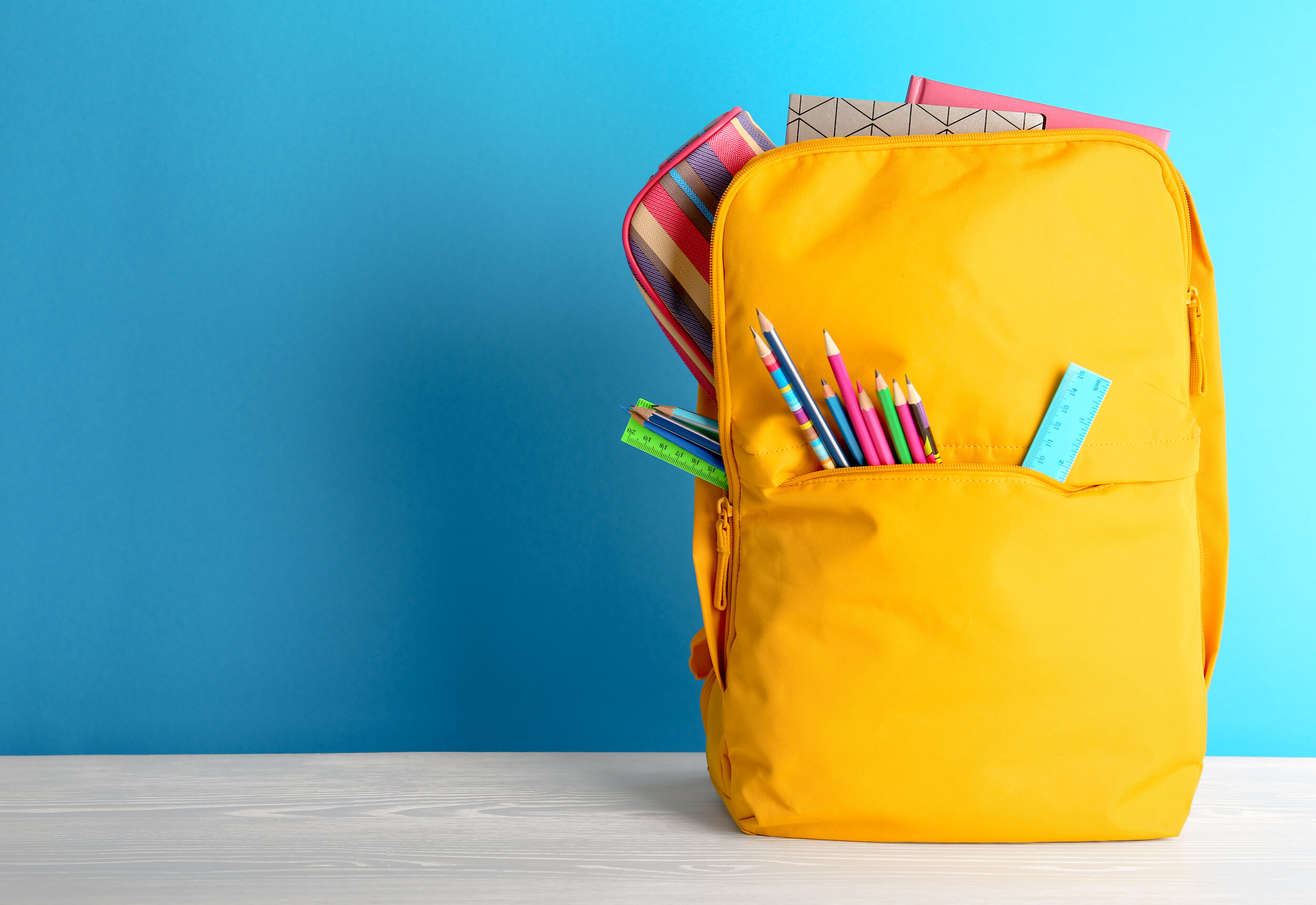 2
За весь период реализации проекта:
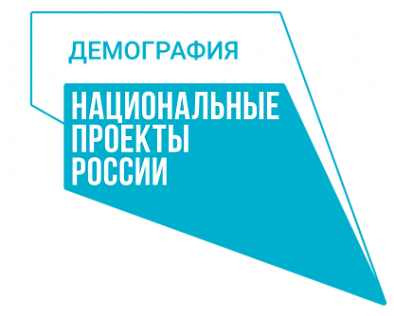 Финансовую поддержку получили более 18,5 тыс. семей с детьми
На различные выплаты семьям с детьми направлено 6,7 млрд. рублей, в том числе, почти 2 млрд в 2022 году
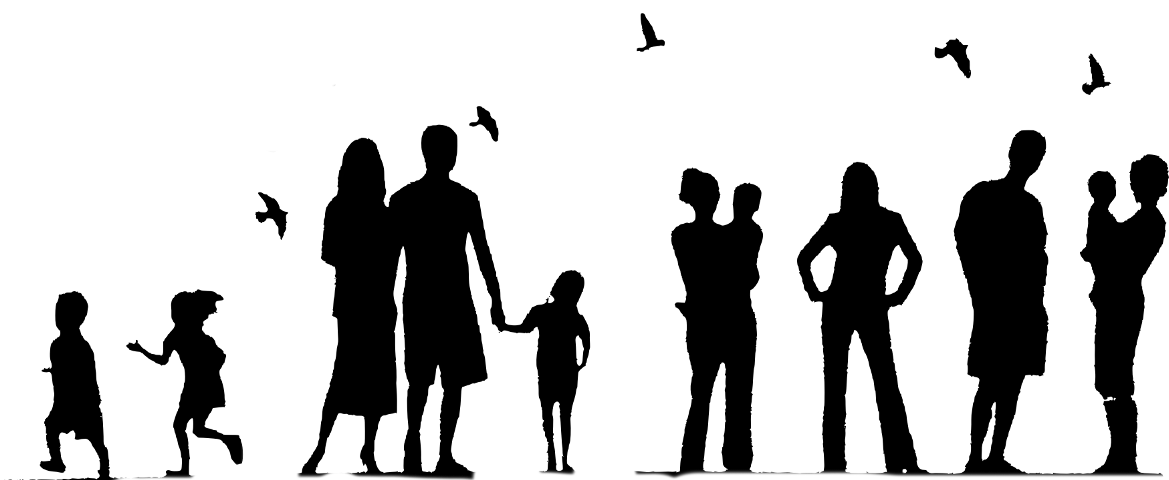 3
В дошкольных образовательных учреждениях для детей до трёх лет дополнительно создано 1220 мест.
Открыто 7 дошкольных образовательных организаций (4 в г. Ульяновске, по одному
в г.Барыш, с.Большой Чирклей и Сосновка Карсунского района).
Обеспечена 100% доступность дошкольных учреждений для детей до 3-х лет
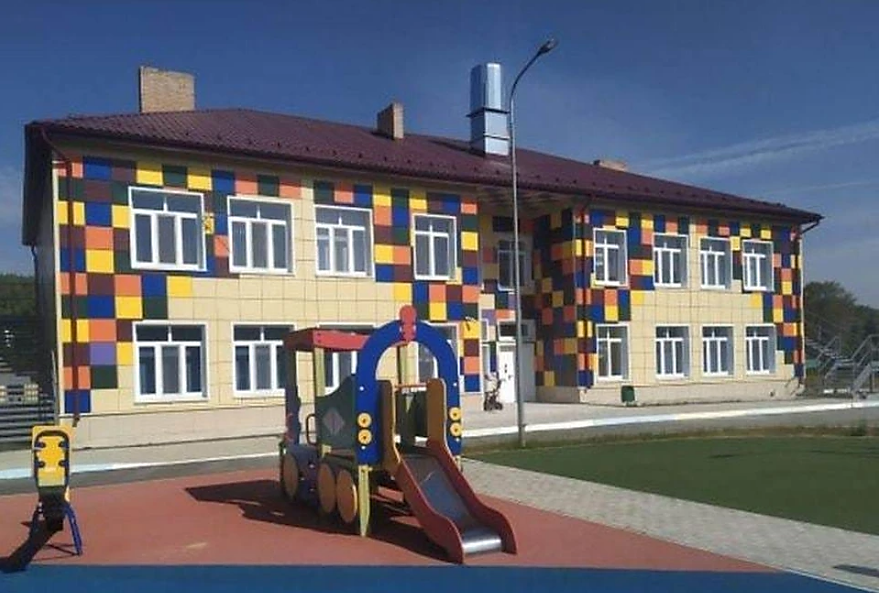 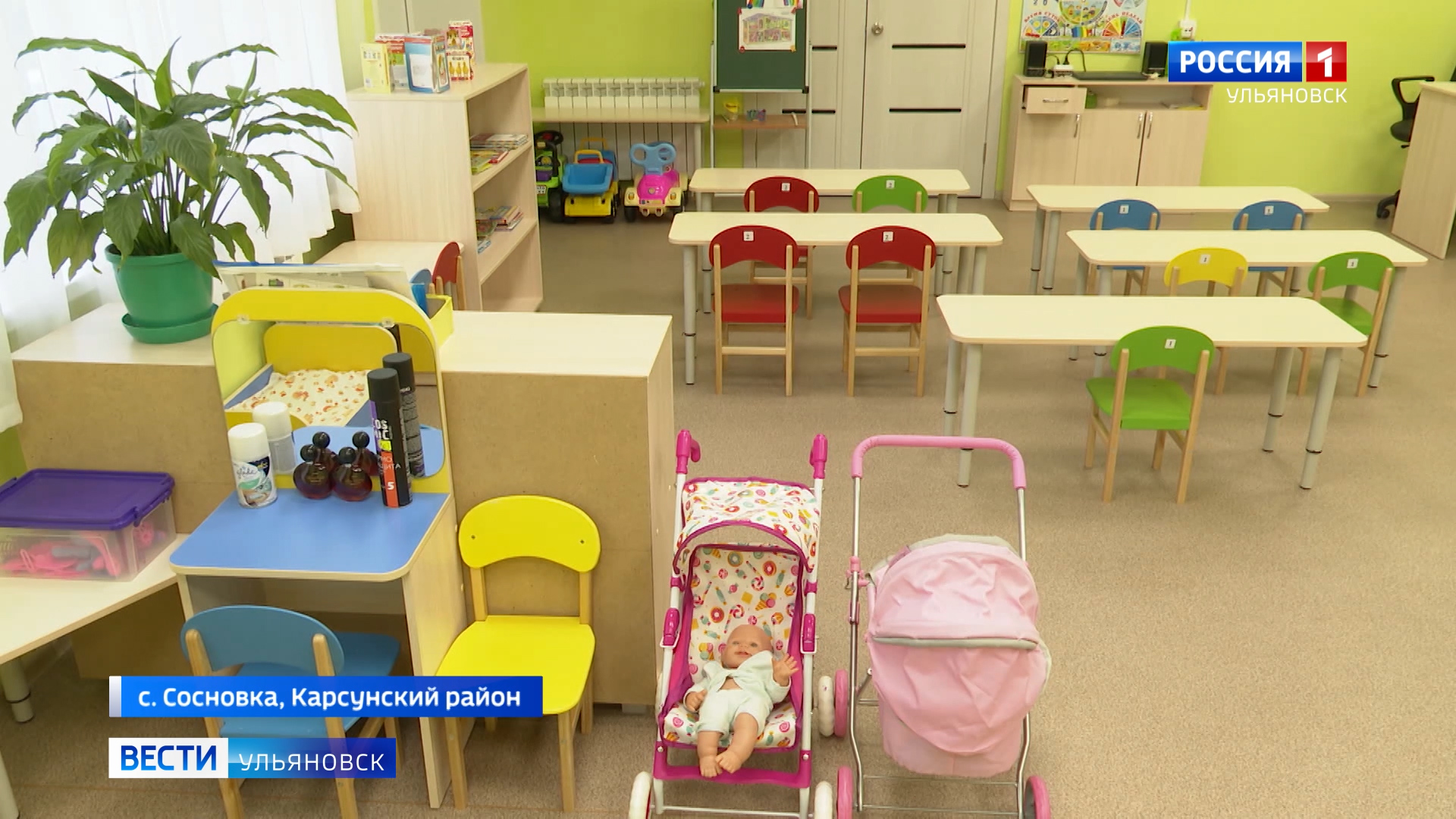 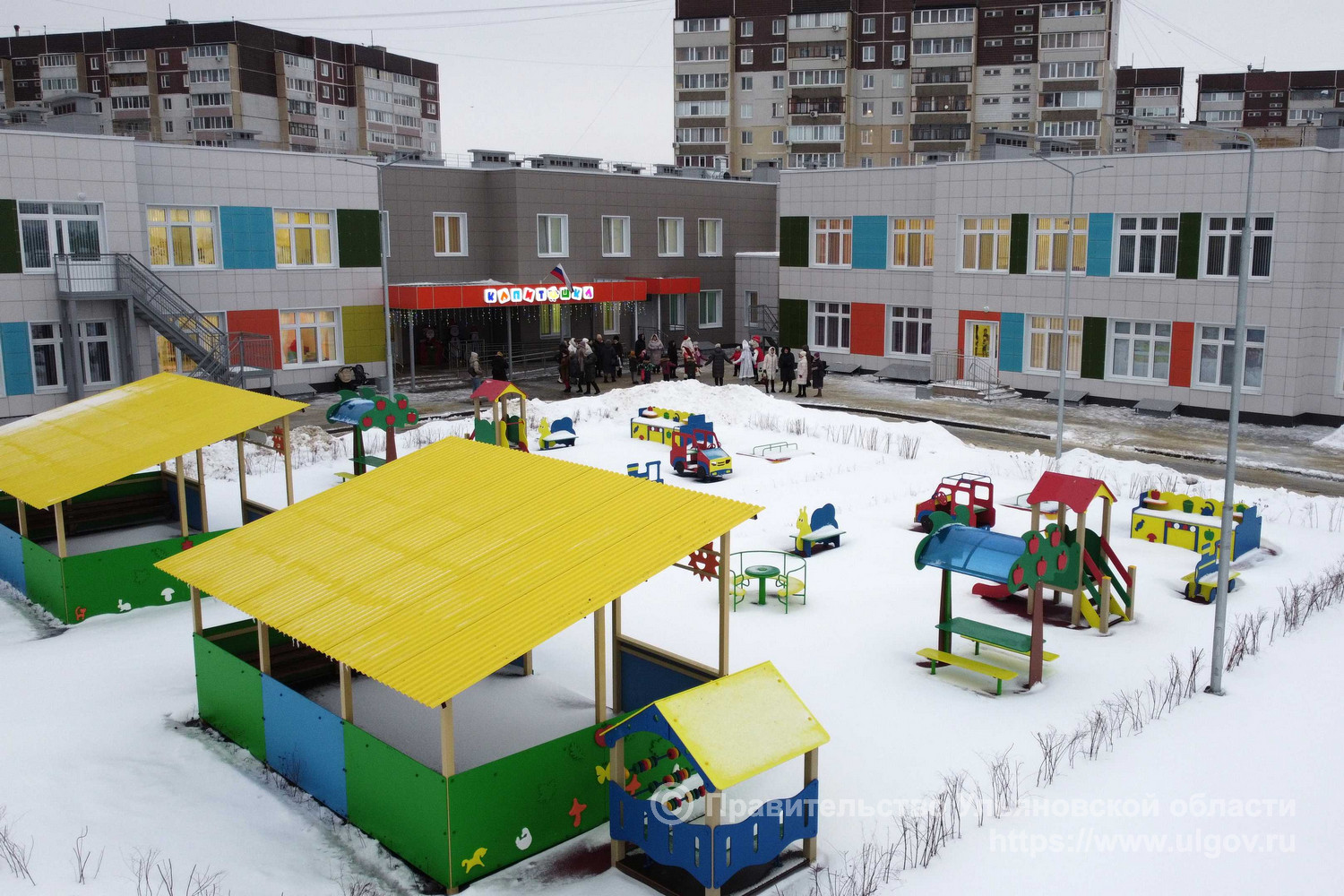 4
Система долговременного ухода для граждан старше трудоспособного возраста и инвалидов
С 2021 года  комплексная программа реализовывалась на территории 
7 муниципальных образований

В 2022 году в рамках этой системы обслужилось около 900 человек. 

В 2023 году программа будет реализована на всей территории Ульяновской области, увеличится охват пользователей услуг
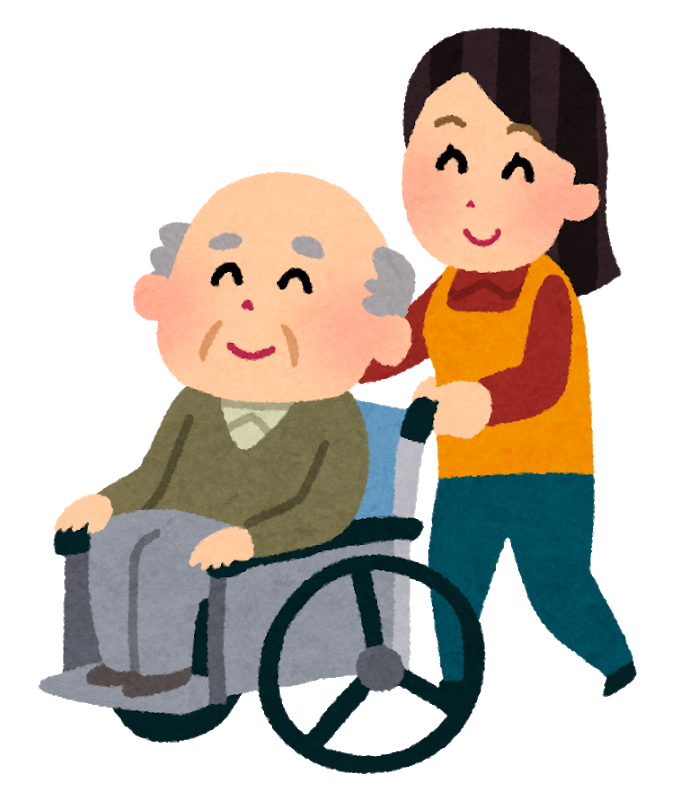 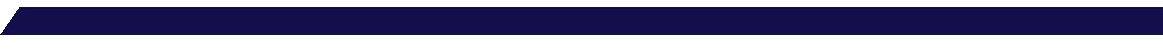 В 2023 году сдается в эксплуатацию новый дом-интернат в с. Водорацк на 270 человек.
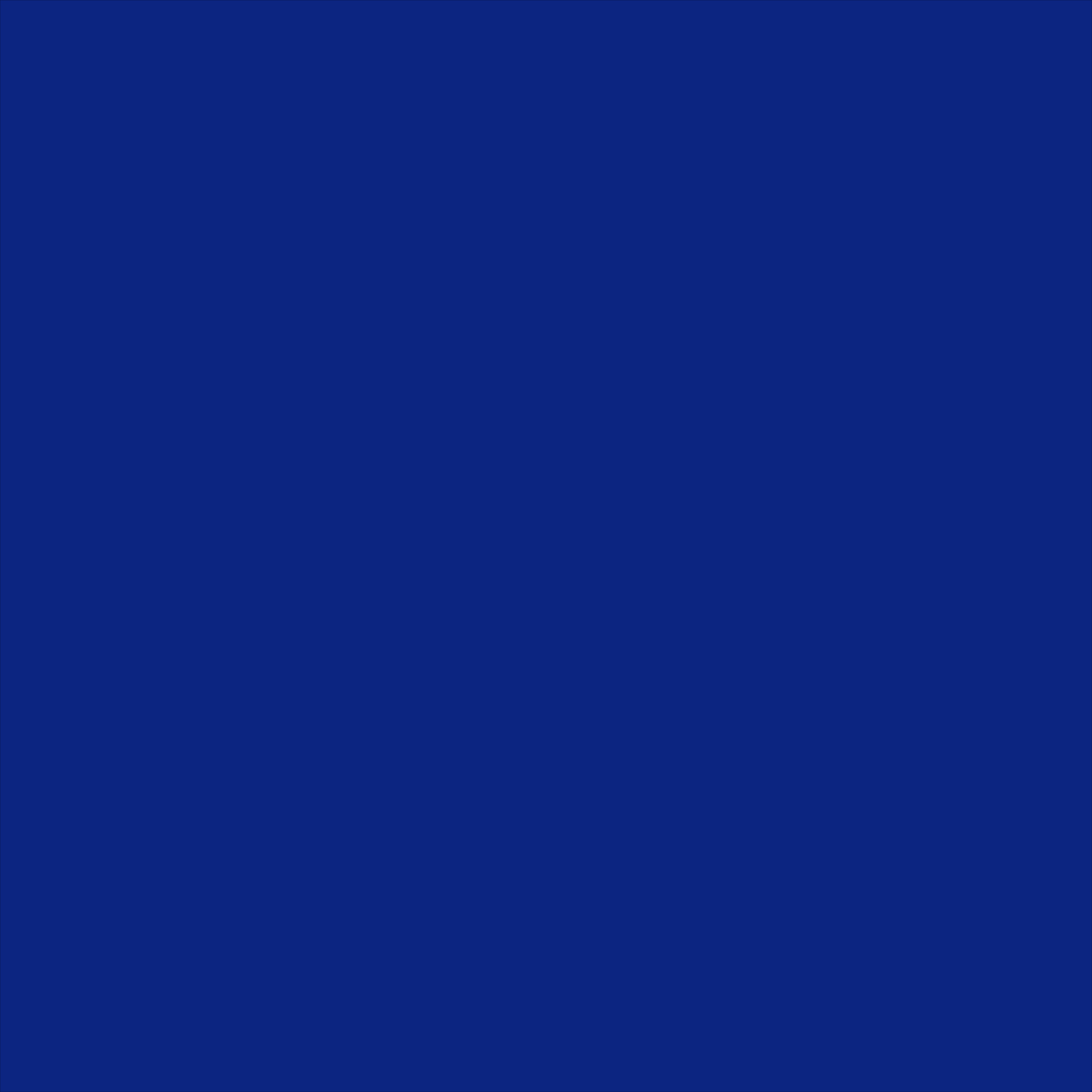 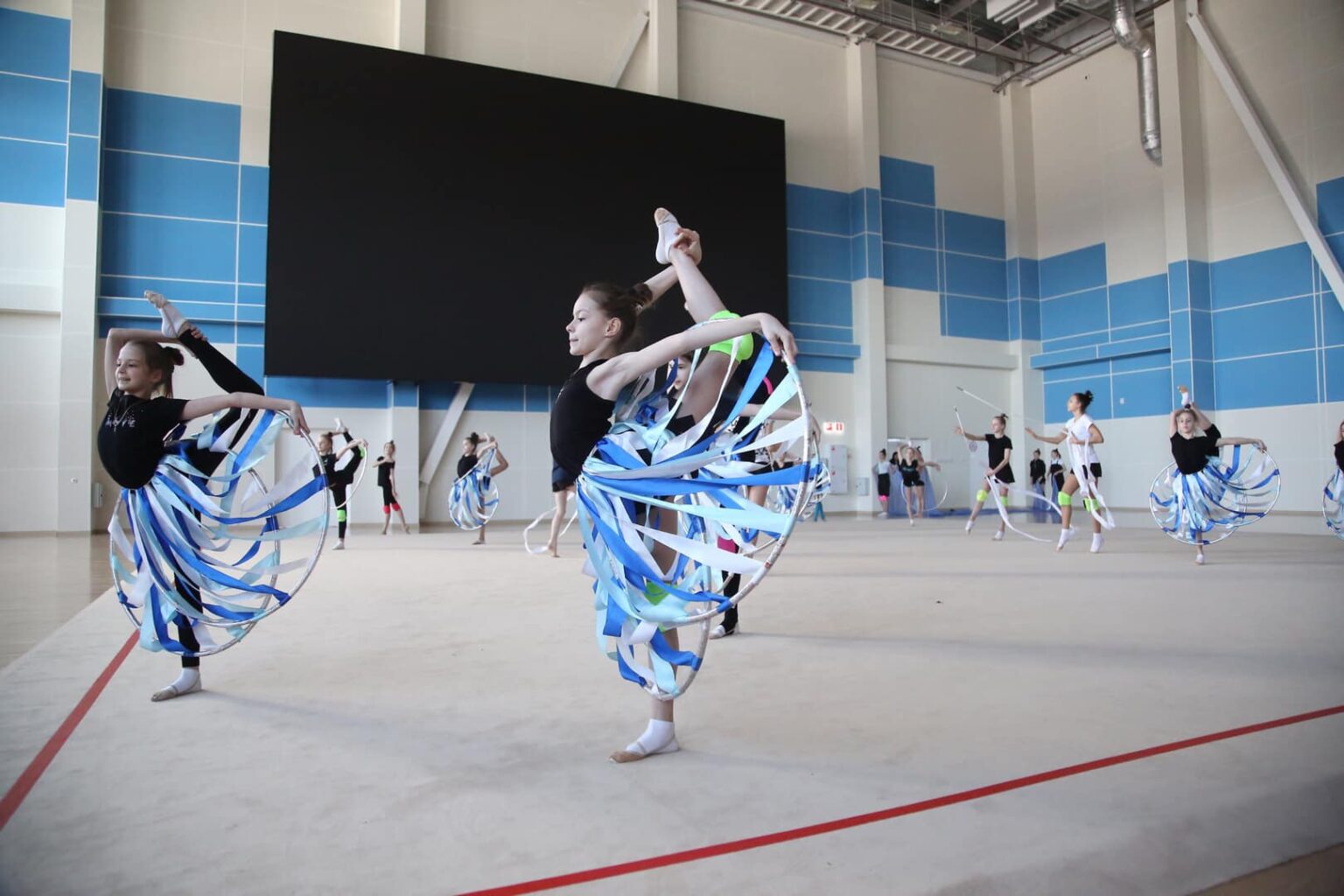 5
Развитие спортивной инфраструктуры
Открыт Центр художественной гимнастики, в котором уже тренируются более 1000 гимнастов


.
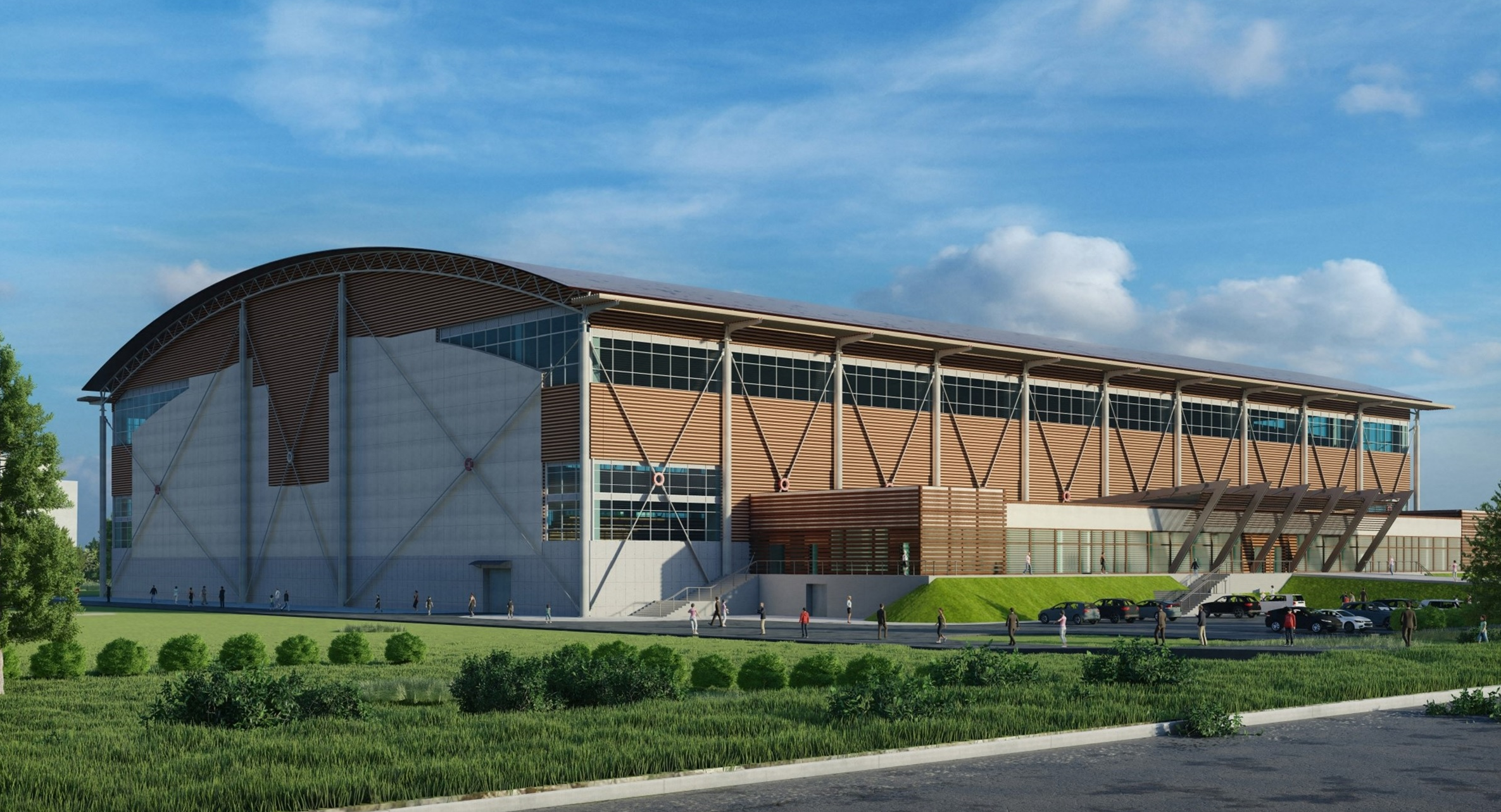 В 20 муниципальных образованиях оборудованы малые площадки ГТО. В текущем году будут открыты еще в 4-х районах области (Мелекесский, Николаевский, Тереньгульский и Ульяновский районы)
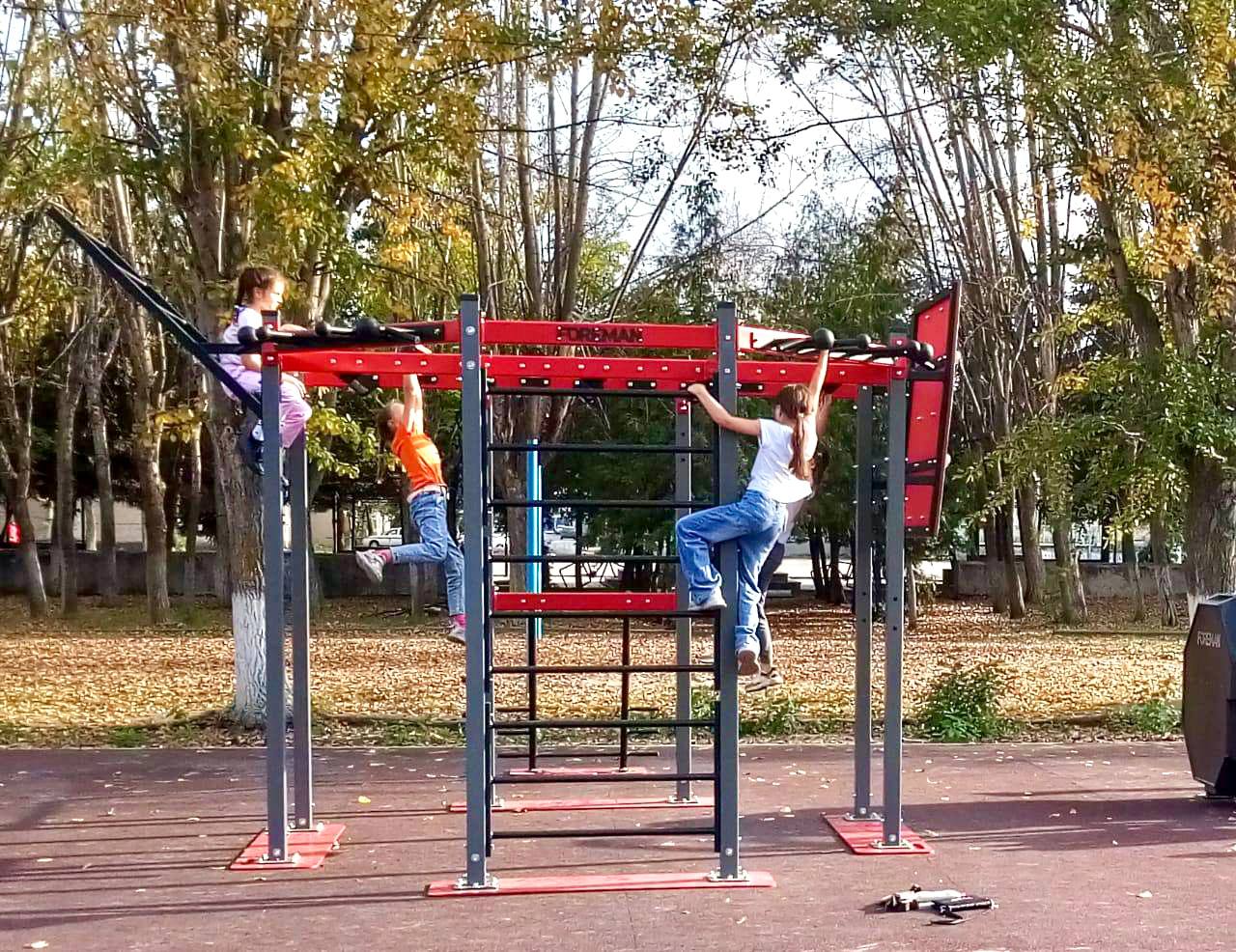 В этом году вводятся в эксплуатацию 3 новых спортивных объекта:
Крытый футбольный манеж на ул. Шолмова в г. Ульяновске c трибунами на 499 мест.
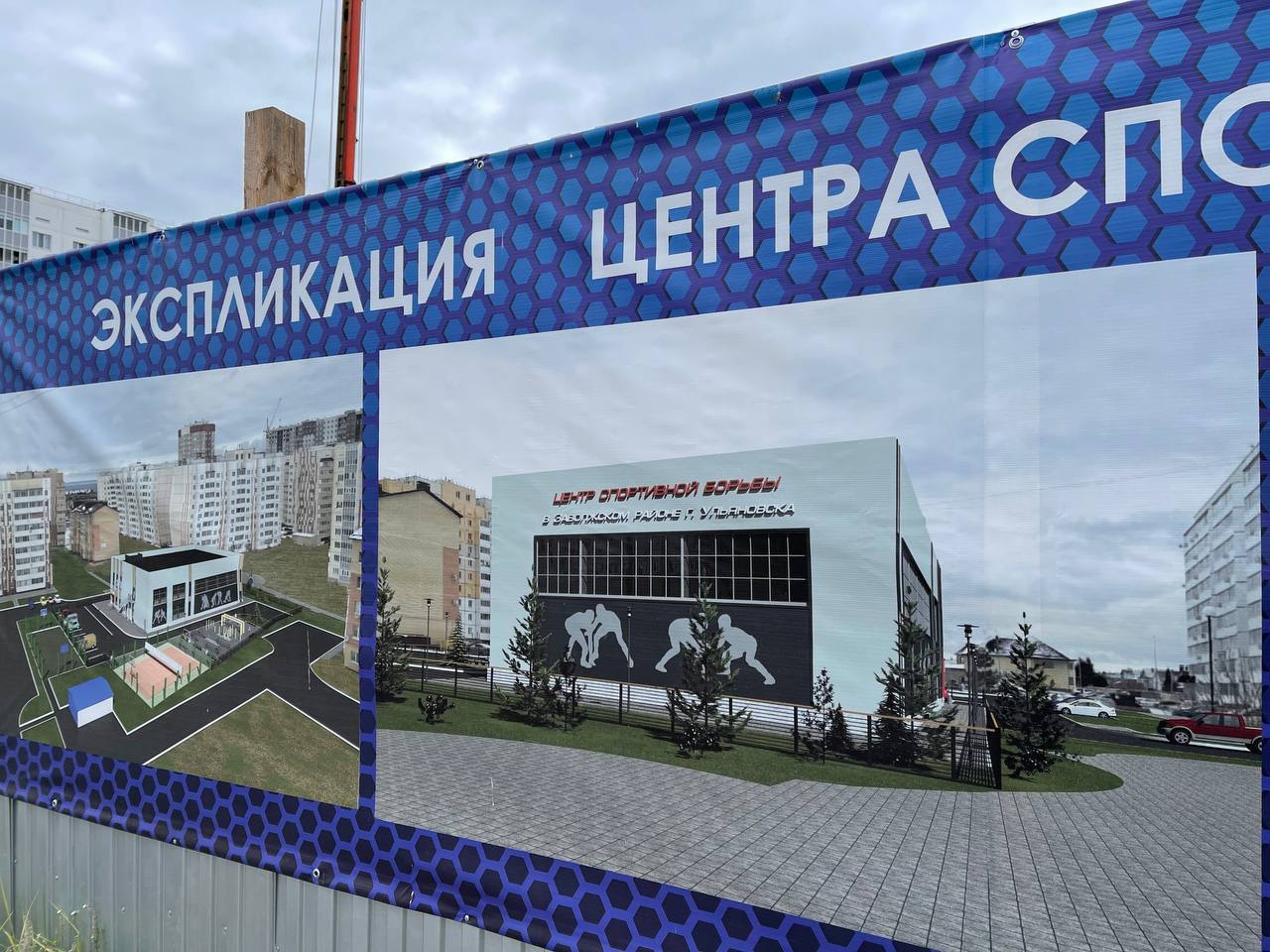 2) Центр спортивной борьбы в Заволжском районе в г. Ульяновске.
3) Универсальный спортивный комплекс на ул. Александровская г. Ульяновска
6
Модернизация центров занятости
За 2022 год модернизировано 2 центра занятости 
ОГКУ КЦ Ульяновской области в Заволжском районе и ОГКУ КЦ в р.п.Карсун
В 2023 году планируется модернизировать 26 центров на территории области.
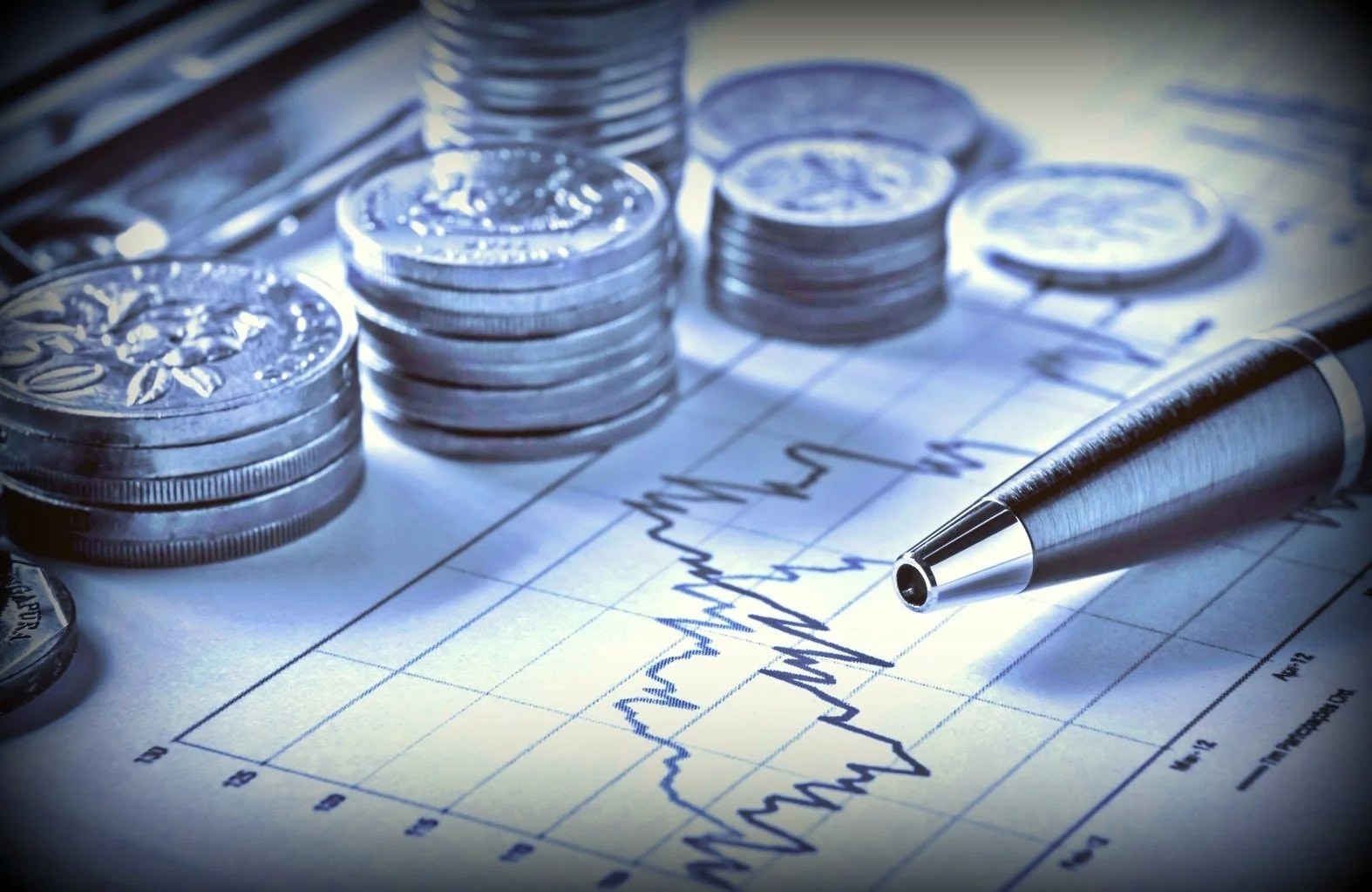 7
Общее финансирование национального проекта в 2023 году:
2 264,15 млн.руб.
В 2023 году предусмотрено достижение 14 показателей и 20 результатов.
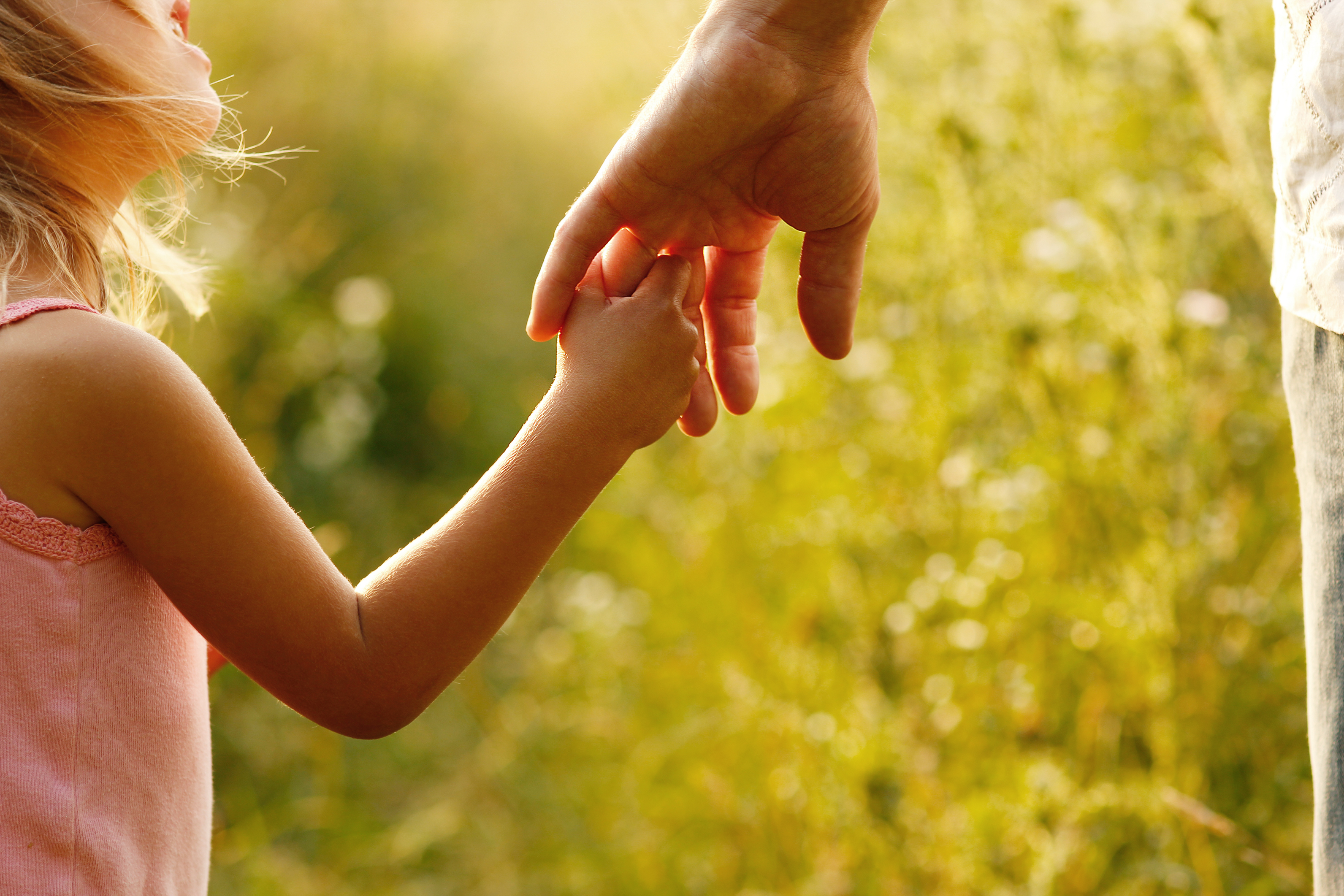 8
В рамках тематической недели 
с 13 февраля по 19 февраля запланировано к проведению порядка 471 мероприятий в которых примут участие порядка 20 тыс. человек.
С 13 по 19 февраля во всех женских консультациях Ульяновской области пройдут мероприятия по профилактике и укреплению репродуктивного здоровья
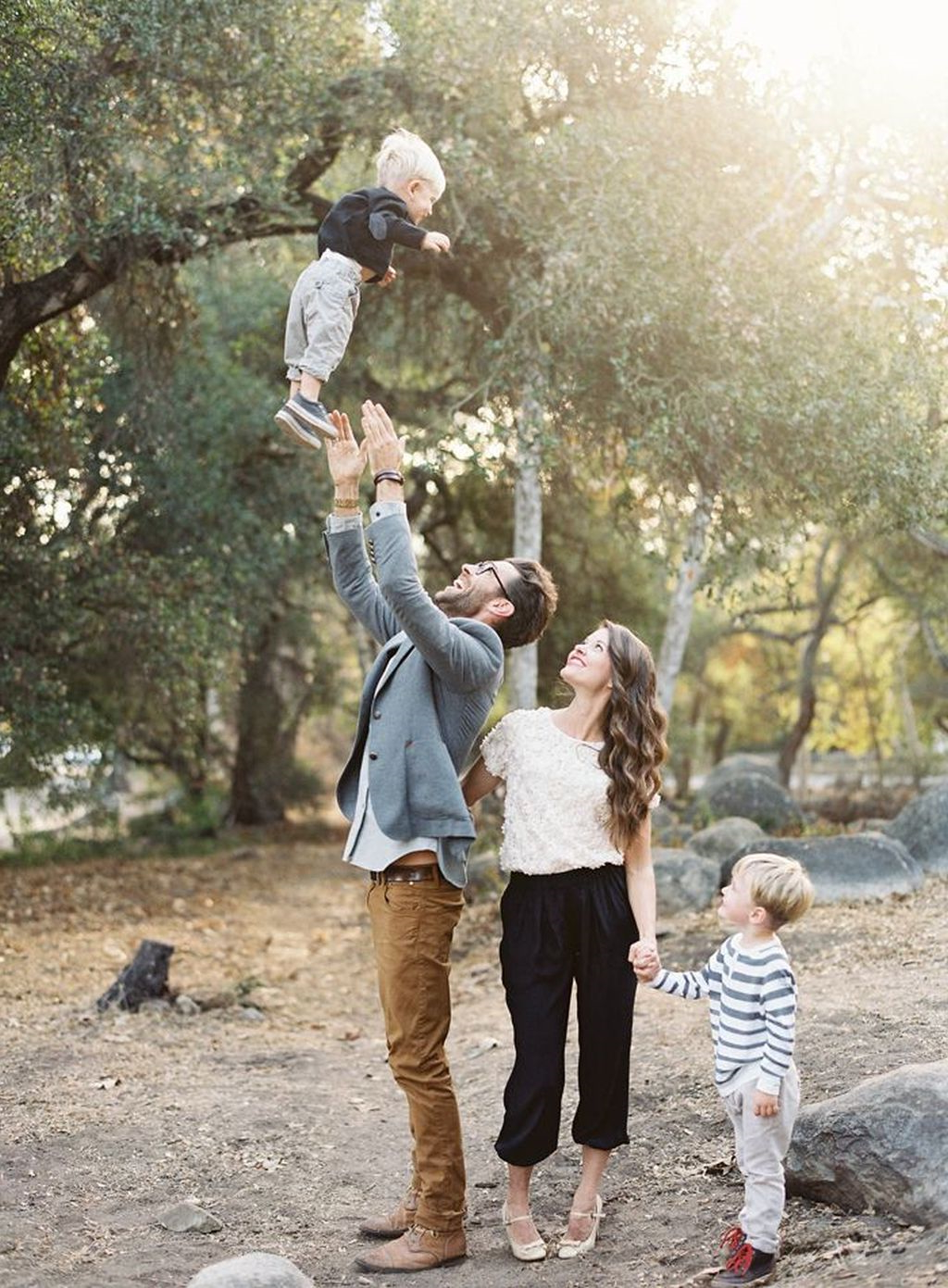 16 февраля пройдет «Единое родительское собрание «Взрослый разговор с ребенком – подростком. Или все о репродуктивном здоровье»
14 февраля пройдет заседание общественного совета на тему: «Глобальные вызовы семей с детьми»
17 февраля пройдет заседание Совета отцов Ульяновской области.
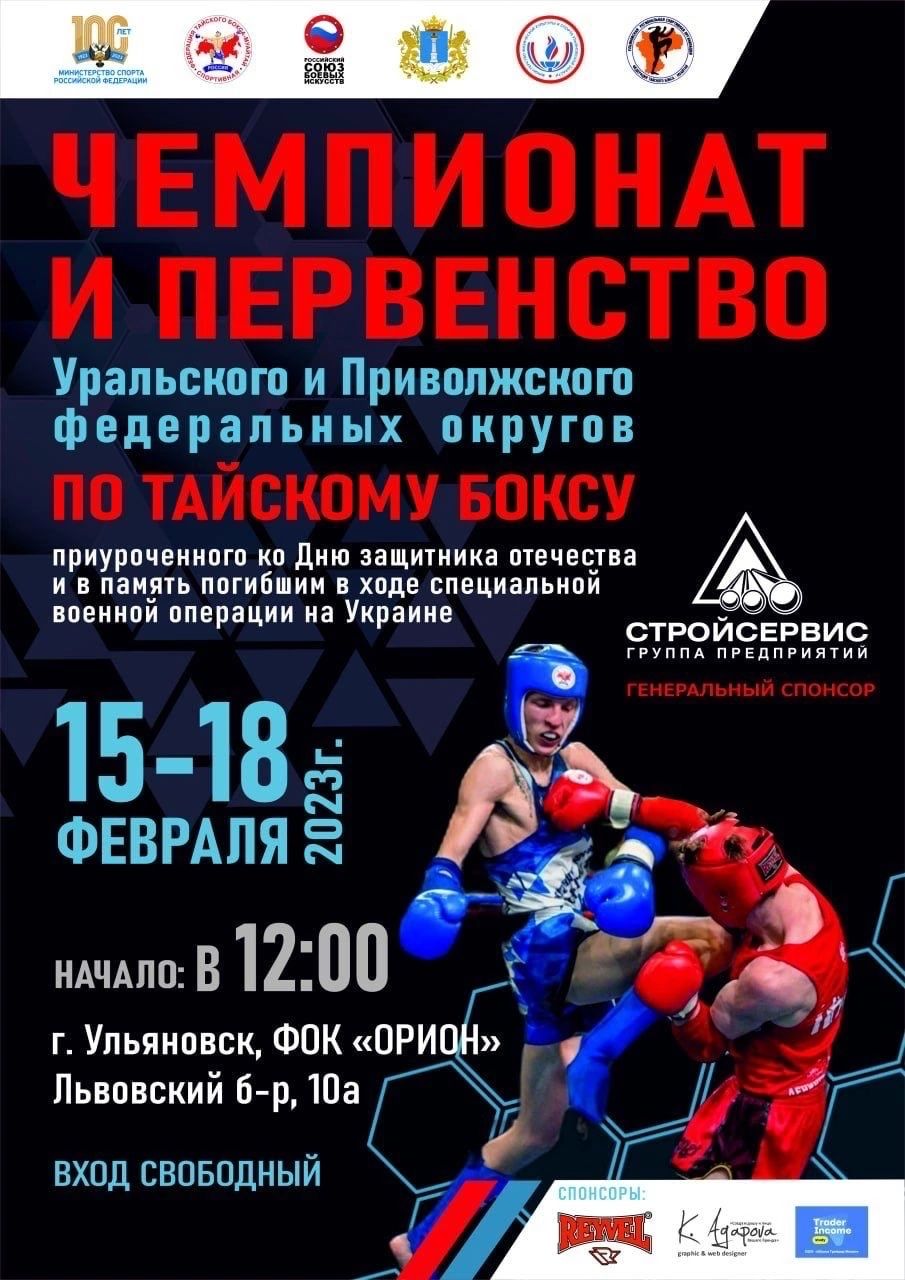 9
15 февраля на базе Центра активного долголетия «Радость» Мелекесского района пройдет Межрайонный спортивный фестиваль «На гребне спорта».
С 15 по 18 февраля пройдет Чемпионат и первенство Приволжского и Уральского федеральных округов по тайскому боксу.
17 февраля пройдет X Областная зимняя Спартакиада пенсионеров Ульяновской области «Чтобы тело и душа были молоды!».